Aristotle and code
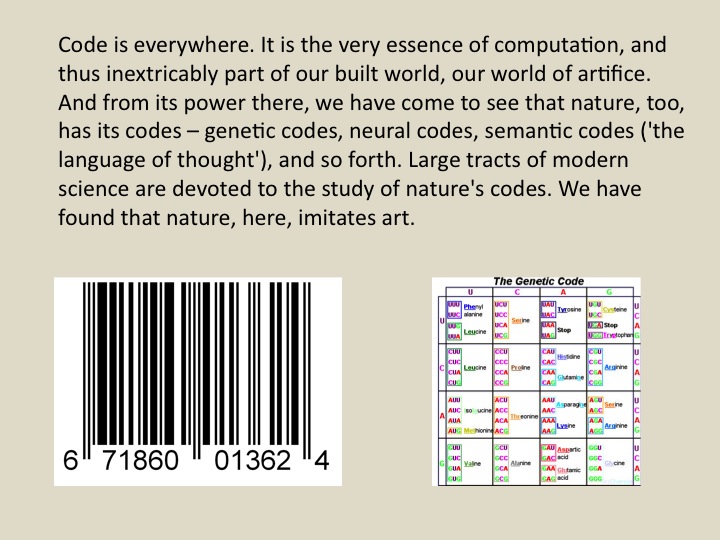 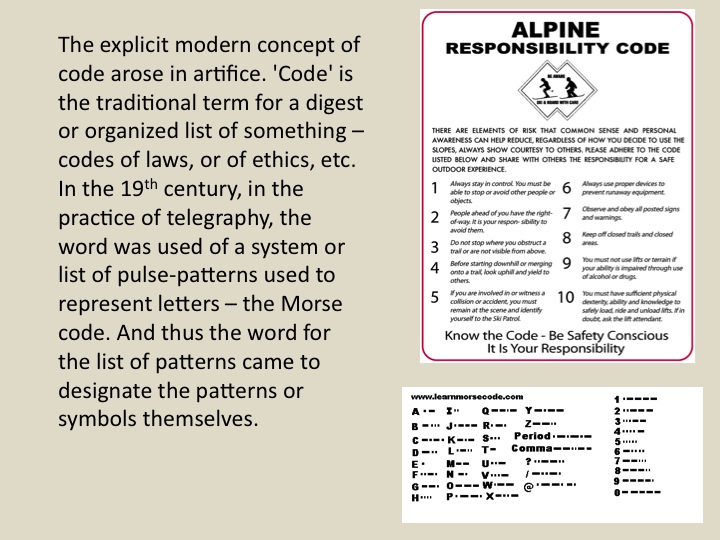 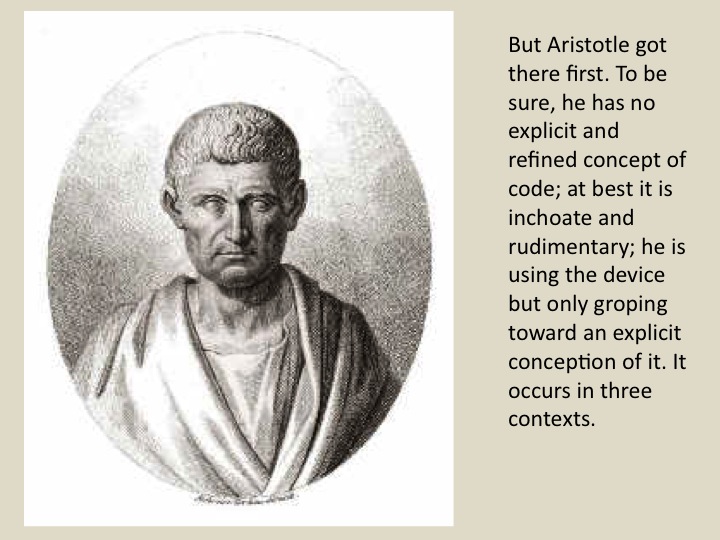 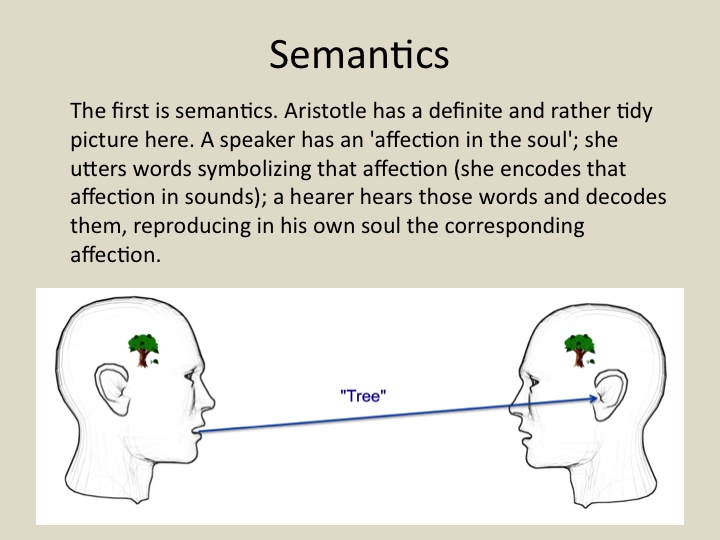 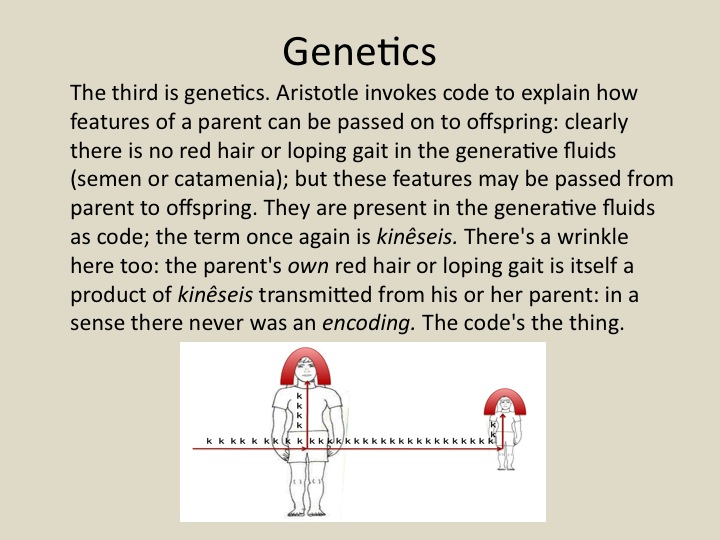 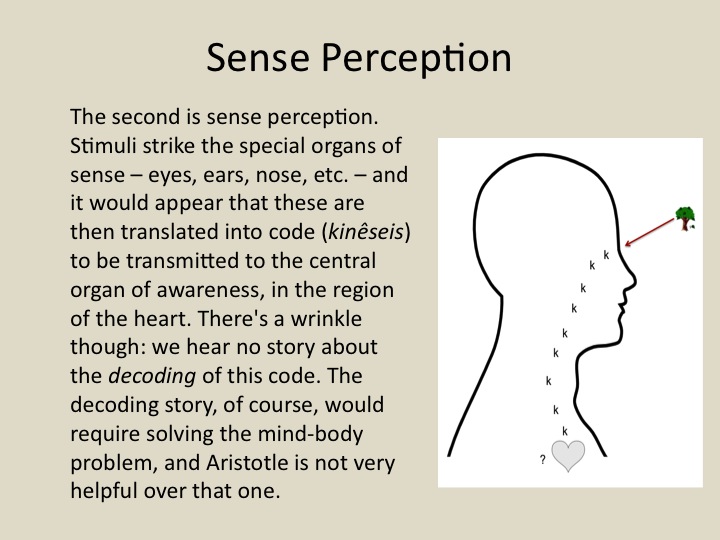 John Thorp, Rotman Institute of Philosophy, 
& Department of Philosophy